Dél keresztje csillagkép
Ausztrália
Egyesült Királyság zászlaja
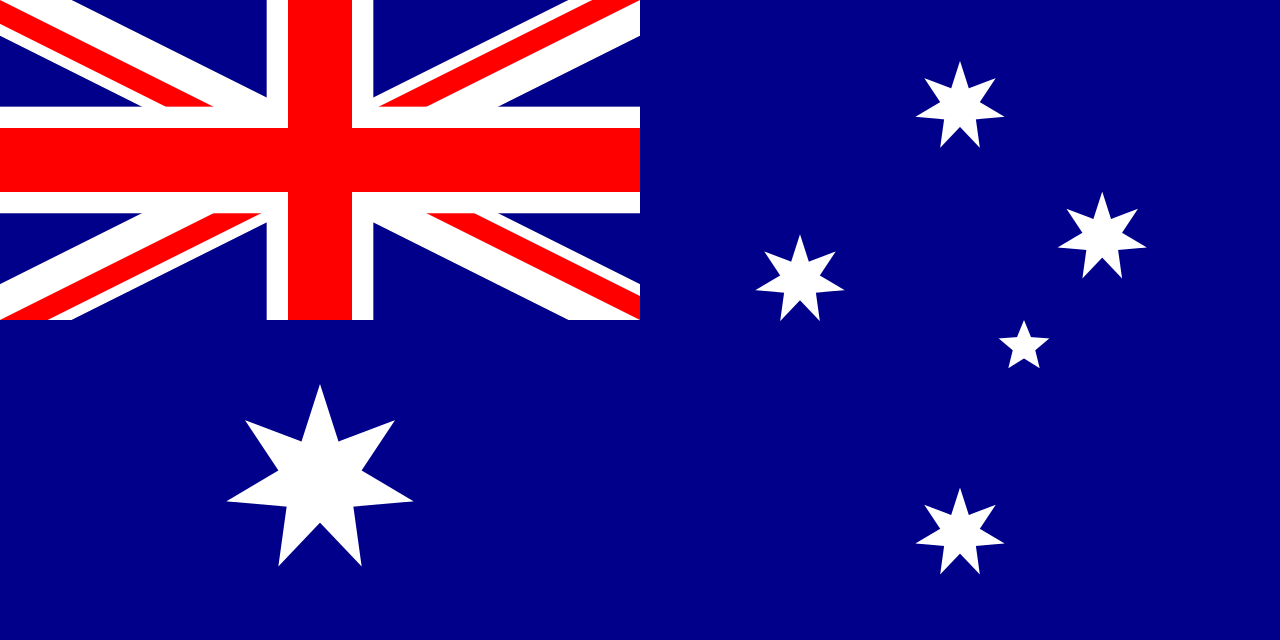 Nemzetközösség csillaga
Jellemzői
tagolatlan partvonal
 70 millió évvel ezelőtt még összefüggött az Antarktisszal
78 x nagyobb területen 2,5x annyian élnek, mint hazánkban
Legnépesebb városa - Sydney
Fővárosa – Canberra
 Államformája – alkotmányos monarchia
 Nemzetközösség tagja ( volt brit gyarmatbirodalmak laza gazdasági tömörülése)
Hivatalos nyelv - angol
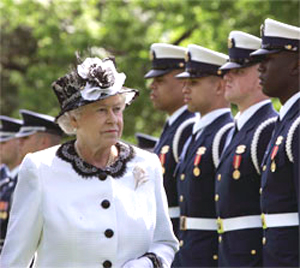 Világörökség része - Nagy Korallzátony
2300 km hosszú!
A korallok csalánozók (polipok) Meszes vázban élnek - védelem
Egy kontinens -  egy ország
Legkisebb
Legkésőbb felfedezett
Legszárazabb
Lefolyástalan területek aránya a legnagyobb
Legritkábban lakott
Földünk legnagyobb juhállománya itt található
Tájai
Főként táblás vidék röghegységekkel
Sivatagos, félsivatagos, ritkán lakott terület
Sokféle, nagy mennyiségű ércet rejt
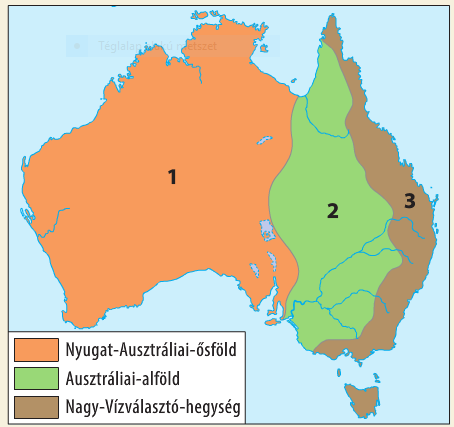 Termékeny alföld
Nagy artézi-medence ( vize sós)
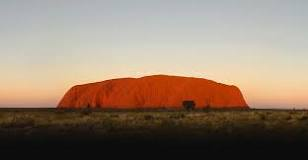 Két vonulata: Kék-Alpok, Ausztrál-Alpok 
Vetődéssel keletkezett az óidőben
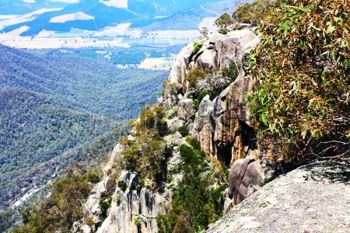 Délkeleti passzát
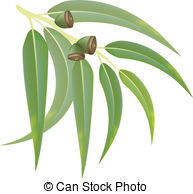 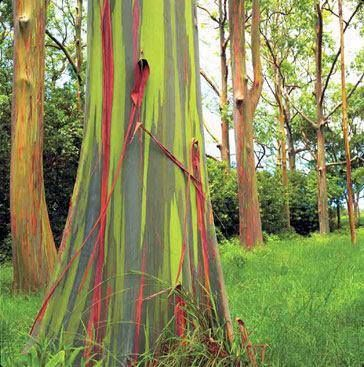 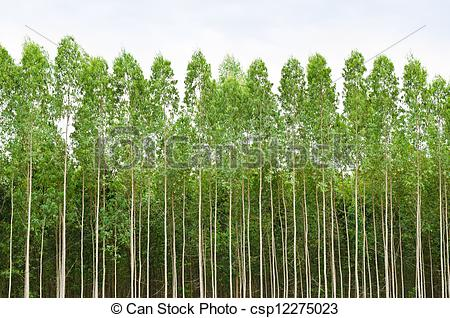 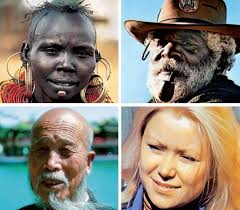 Egyéb
Időszakos folyóvizei (sivatag)– creek
Murray – egyetlen jelentősebb állandó folyója
Fordított évszakok ( Itt nyári a Mikulás!)
Őslakói – ausztralid emberfajta,aboriginel(bumeráng), nagyrészt bevándorlók ( angolok)
Városlakók főként
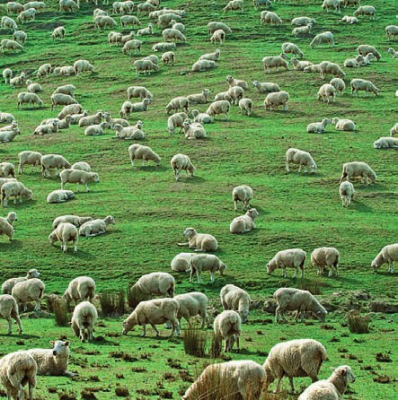 Mezőgazdaság
Farmokon  - mezőgazdaság (tanyaszerű település)
Kedvezőtlen természeti körülmények (szárazság,öntözővíz hiánya, kevés termőföld,
Földünk legnagyobb juhállománya itt található( száraz legelők)legnagyobb gyapjúexportőr
Csapadékosabb vidéken - szarvasmarha tenyésztés
Jelentős még a cukornád, búza, gyümölcsök  jelentős exportbevétel!
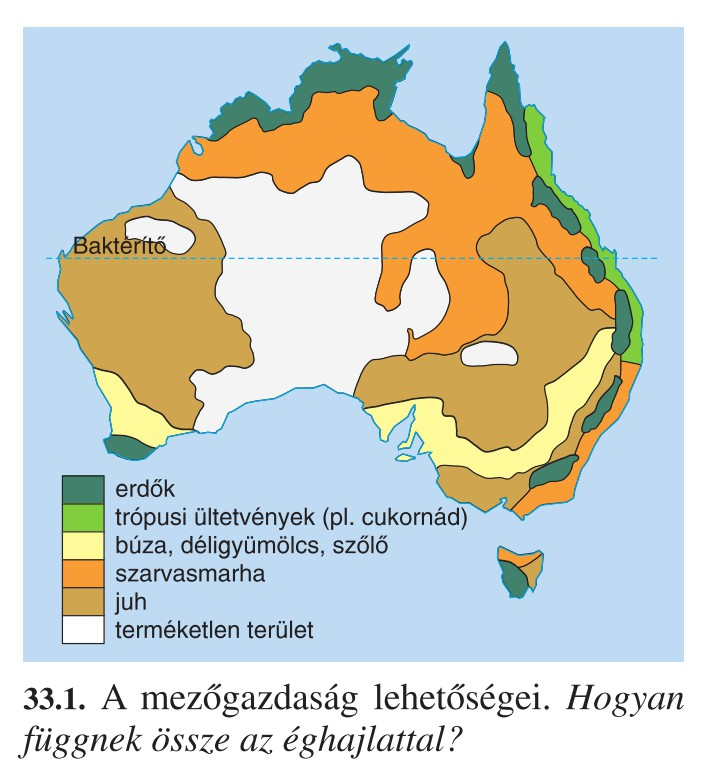 Ipara
Jelentős ásványkincsei: feketekőszén, ércek, gyémánt
Kohászat, vegyipar, gépipar, élelmiszeripar jelentős
Fejlett, korszerű, szakképzett munkaerő, magas fokú gépesítettség
Jelentősebb városai: Perth, Canberra, Melbourne, Sydney
Közlekedés, kereskedelem
Csak a partvidékeken sűrű
Belső területein a repülő jelentősége nagy
    ( nagy távolságok rövid áthidalása, „repülő orvos”)
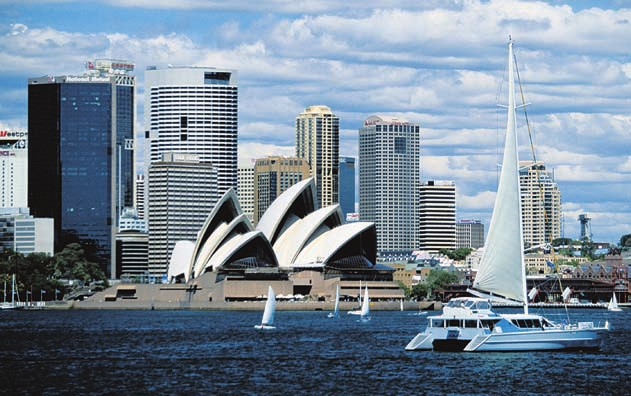